Lectures in econometricsHypothesis testing
K foster
These narrations accompany lecture notes online.  We will be applying these in class so please listen to and/or read the notes before class.
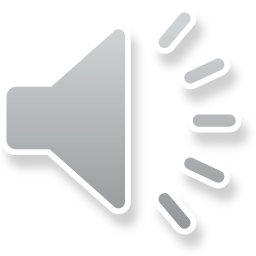 Hypothesis testing
basic question is "How likely is it, that I'm being fooled?" 
“What if there were actually no relationship?”
Null Hypothesis, H0
Alternative Hypothesis HA
Can set rules for judging even before looking at the data
The question, "How likely is it, that I'm being fooled?" is p-value – the likelihood that there could be no relationship in the data but it would look like there’s something there
Usually 5%
Either the data allow us to reject the null hypothesis or not reject the null
Never “accept” the null
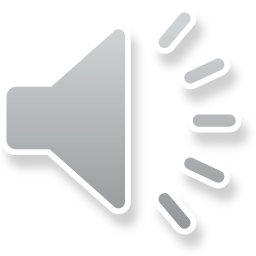 Mechanics of hypothesis testing
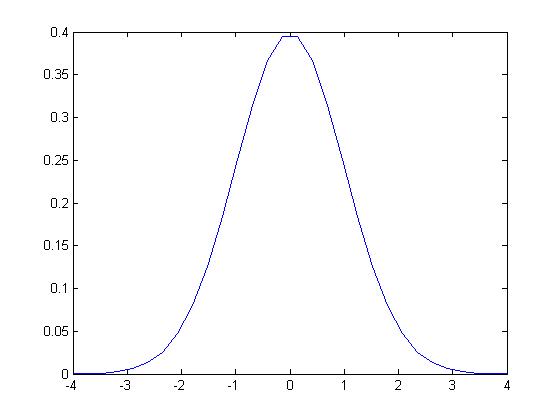 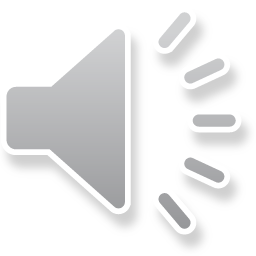 Other versions of test
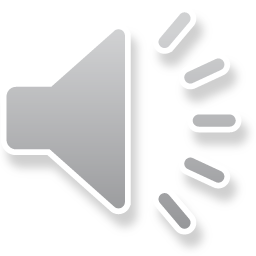 Type I and type ii error
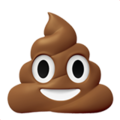 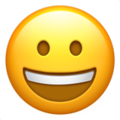 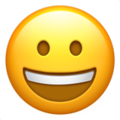 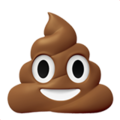 P-value gives probability of making Type I error
Cannot control level of Type II since we don’t know how far null hypothesis is
As in all of economics, there is a tradeoff
(examples in notes)
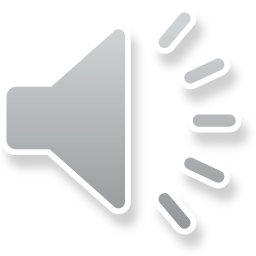 Complications from a series of tests
Since always at risk of error of Type I or Type II, a series of tests that depend on each other is more likely to introduce error
Remember example from earlier in class: even if there is just a 5% chance of any single escalator not working, the likelihood of getting from ground floor to 6th floor on functioning elevators is not 95% but around 77%
“P-hacking” is doing multiple tests until find a p-value < 5% -- on average need about 20 tests to get that
Many situations have lots of data so lots of possible tests
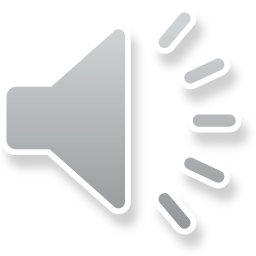 Complications of tests, cont…
Don’t get so caught up with hypothesis testing machinery as to lose the point 
Computer will obediently throw up lots of p-values and test stats, which is convenient! But should be a complement not a substitute for analyst thought
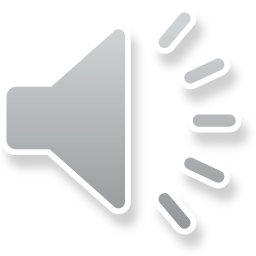